Оформлення роботи
Загальні вимоги до тексту
друкувати на аркуші стандартного формату А4 (297×210 мм); поля: ліве – 25-30 мм, праве – 10-15 мм, верхнє й нижнє – 15-20 мм;
шрифт Times New Roman чорного кольору з кеглем 14 пт і міжрядковим інтервалом 1,5. Найменшим розміром шрифту може бути розмір 10 пт. Шрифт друку повинен бути чітким, текст – чорного кольору середньої жирності;
вирівнювання основного тексту – по ширині;
абзацний відступ має дорівнювати п’яти знакам (1,25 см);
структурні елементи «Завдання на кваліфікаційну роботу», «Реферат», «Summary», «Зміст», «Скорочення та умовні познаки», «Вступ», «Висновки», «Перелік посилань» не нумерують, а їх назви вважають за заголовки структурних елементів
Послідовність аркушів при брошуруванні
перший аркуш – титульний; включається в нумерацію сторінок як перша сторінка, номер не вказується;
другий аркуш – завдання на роботу; при двосторонньому типографському бланку завдання враховують як дві сторінки, номер не вказується;
третій аркуш – реферат українською мовою. Включається в нумерацію як четверта сторінка, номер не вказується;
четвертий аркуш – реферат англійською мовою. Включається в нумерацію як п’ята сторінка, номер не вказується;
п’ятий аркуш – перша сторінка елемента «Зміст». Включається в нумерацію як шоста сторінка, номер не вказується. У зміст включаються елементи «Завдання на кваліфікаційну роботу», «Реферат», «Summary», заголовки всіх наступних структурних елементів роботи, починаючи зі «Вступу» («Вступ» – перший аркуш, на якому вказується номер сторінки);
останній аркуш – остання сторінка переліку посилань (за відсутності додатків), якщо є додатки, то останніми розташовані вони.
Побудова роботи, нумерація
змістову частину роботи треба ділити на розділи, підрозділи й пункти. Пункти, за необхідності, можуть ділитися на підпункти:
розділи й підрозділи повинні мати заголовки. Пункти й підпункти можуть мати заголовки;
заголовки структурних елементів і заголовки розділів слід розташовувати посередині рядка й друкувати великими літерами напівжирного начертання без крапок в кінці, не підкреслюючи;
заголовки підрозділів, пунктів і підпунктів слід починати з абзацного відступу з великої літери напівжирного написання без крапок у кінці, не підкреслюючи;
відстань між заголовками та подальшим або попереднім текстом має бути два рядки;
відстань між заголовками така як у тексті роботи;
не дозволено розміщувати назву розділу, підрозділу, а також пункту й підпункту на останньому рядку сторінки
розділи, підрозділи, пункти, підпункти слід нумерувати арабськими цифрами:
номер підрозділу складається з номерів розділу й підрозділу, розділених крапкою; в кінці номера підрозділу крапка не ставиться;
розділи, як і підрозділи, можуть складатися з одного або декількох пунктів. Після номера пункту й підпункту крапку також не ставлять
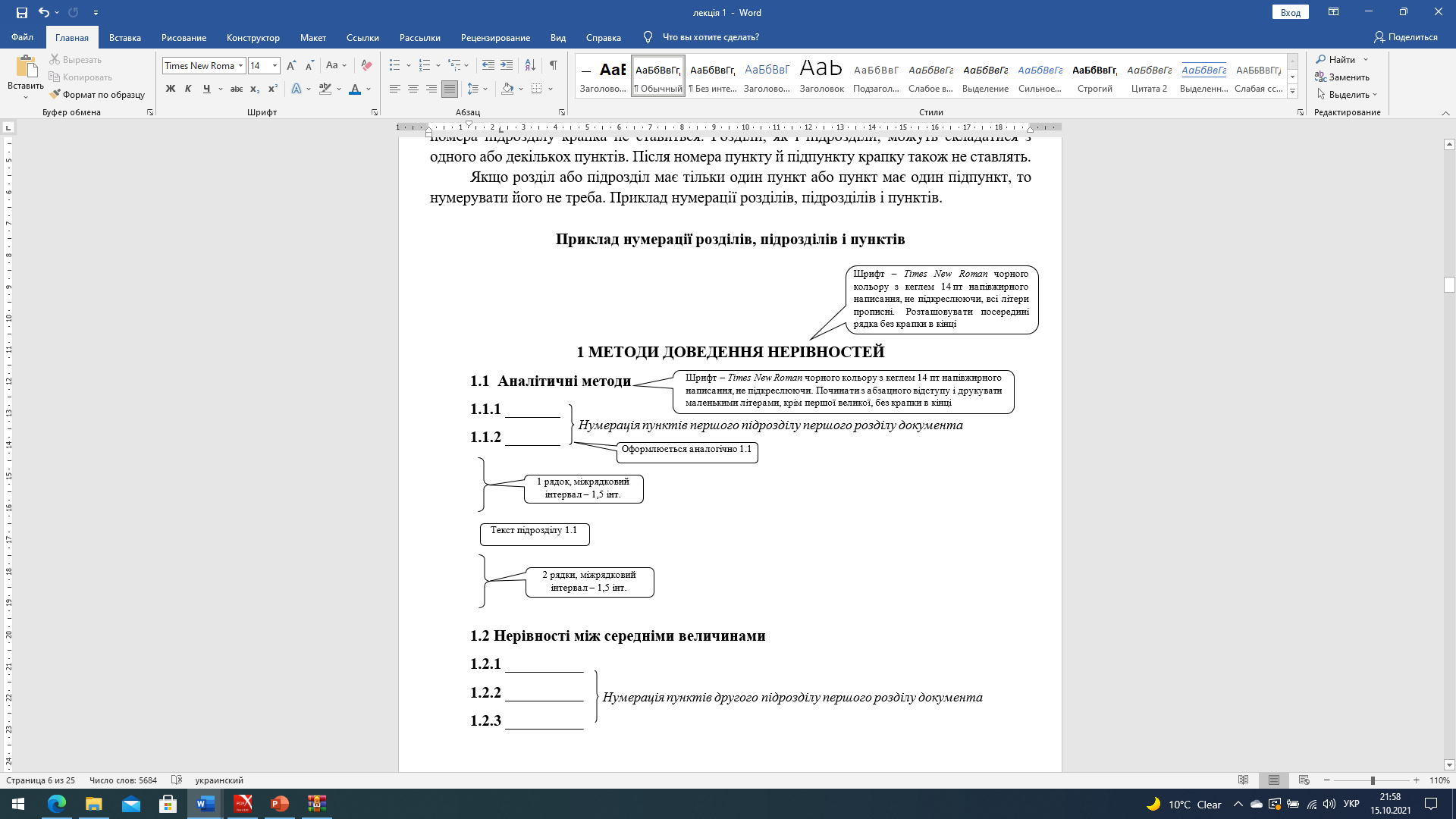 Нумерація сторінок роботи
сторінки роботи слід нумерувати арабськими цифрами, додержуючись наскрізної нумерації впродовж усього тексту;
номер сторінки проставляють у правому верхньому куті сторінки без крапки в кінці (при застосуванні текстового редактора Microsoft Word рекомендується обирати шрифт Times New Roman чорного кольору з кеглем 12 пт);
номер сторінки не проставляється на: титульному аркуші, завданні на роботу, змісті, рефераті (українському та англійському), умовних позначках